YOUR DESIGN
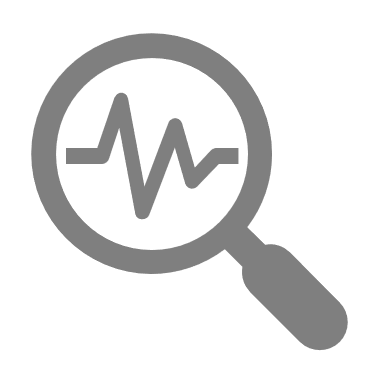 Text
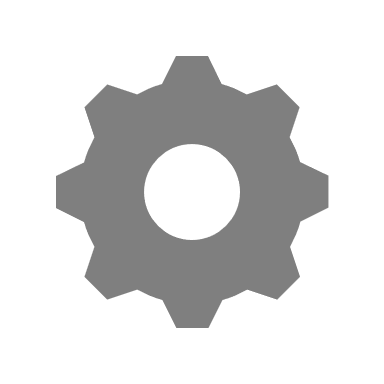 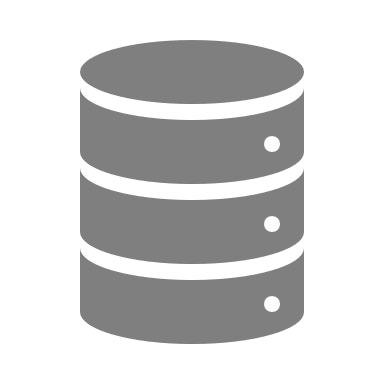 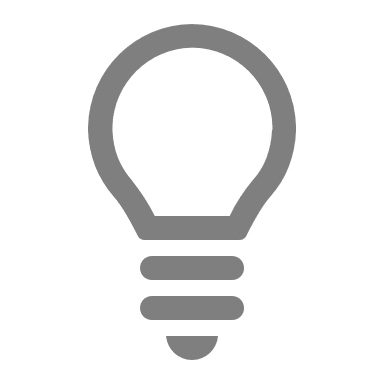 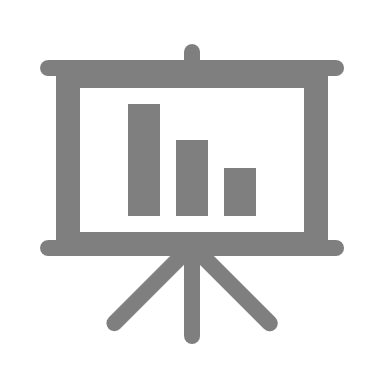 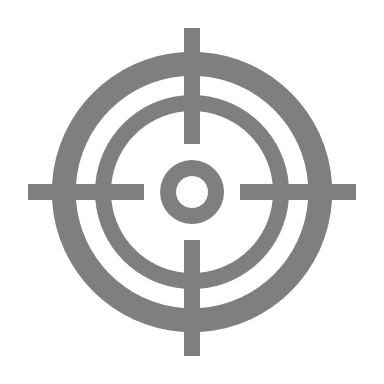 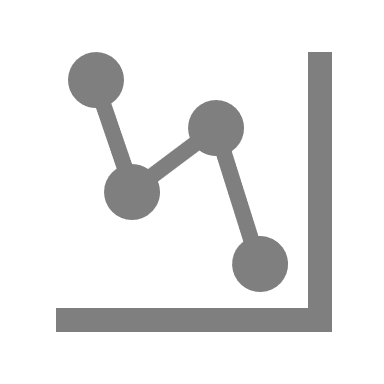 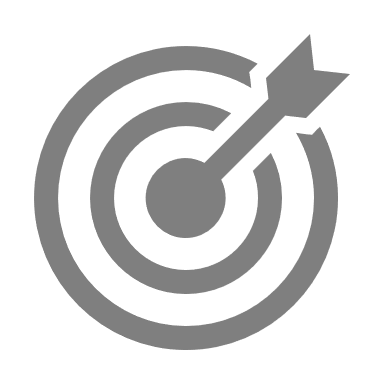 YOUR DESIGN
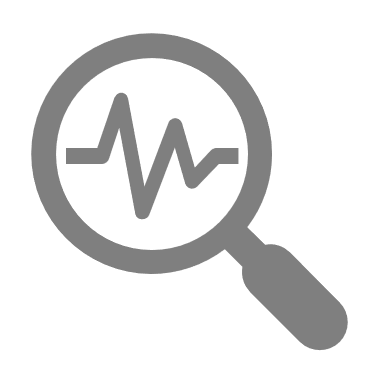 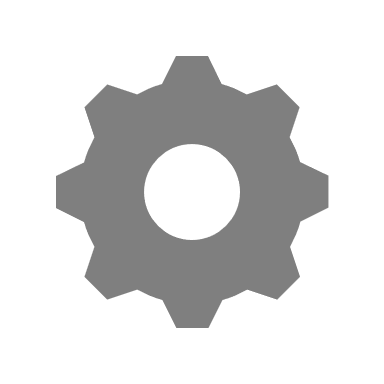 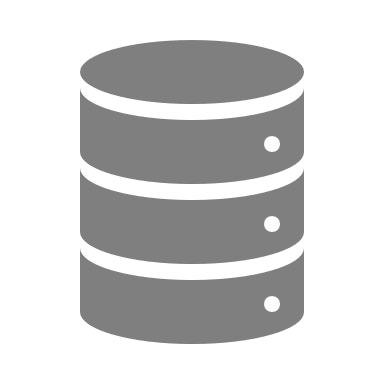 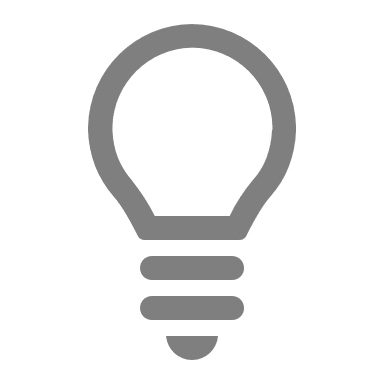 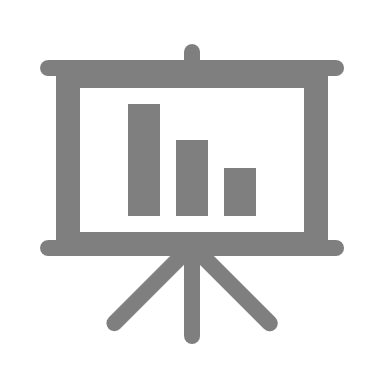 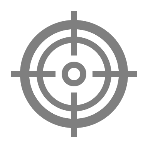 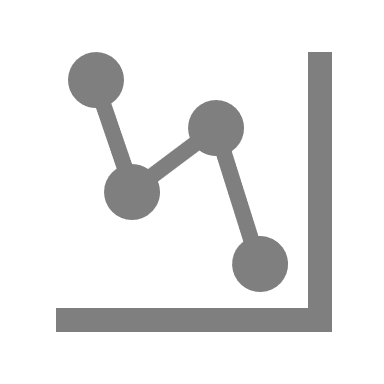 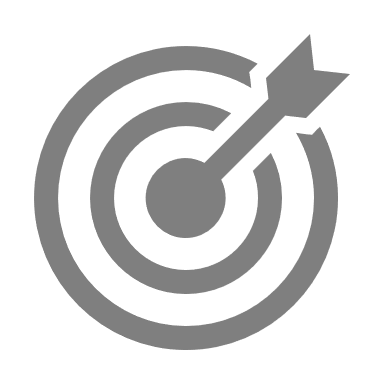